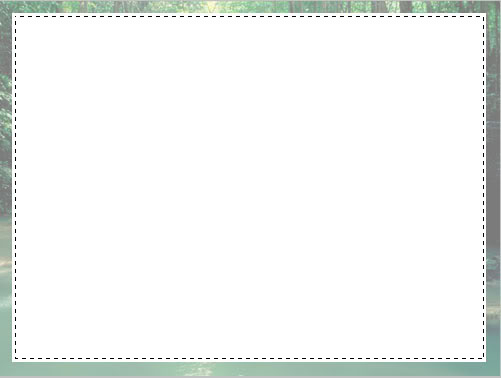 BÀI 10
THÊM HÌNH ẢNH VÀO TRANG CHIẾU
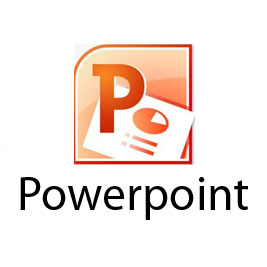 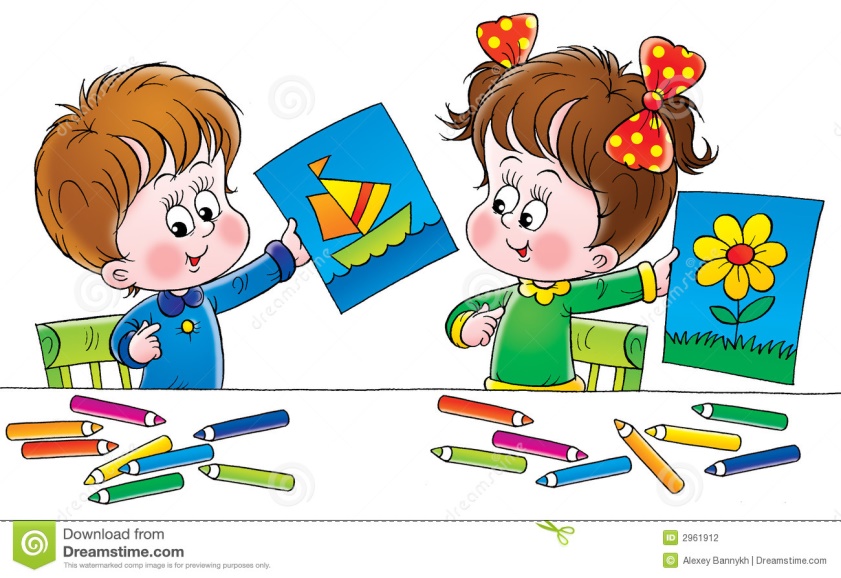 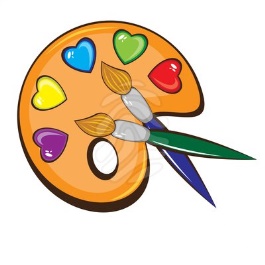 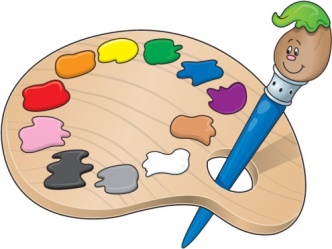 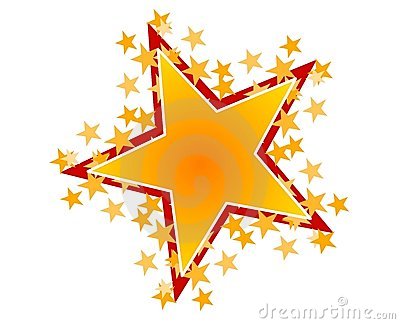 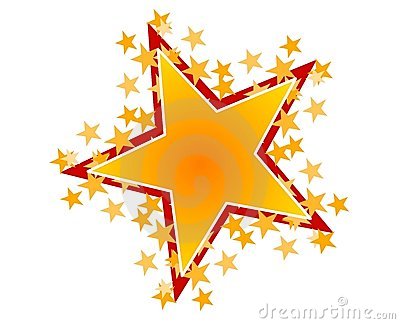 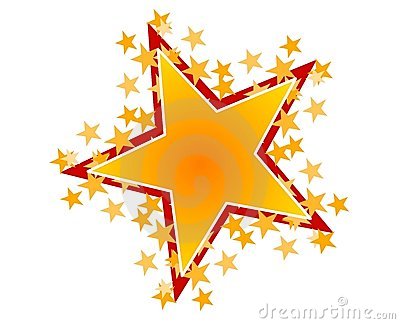 [Speaker Notes: Giới thiệu bài mới]
MỤC TIÊU
1. Chèn được hình ảnh và các đối tượng khác vào trang chiếu
2. Chèn âm thanh và video vào trang chiếu
3. Thay đổi vị trí và kích thước hình ảnh
4. Bài tập củng cố kiến thức
Company Logo
[Speaker Notes: Giáo viên giới thiệu nội dung phần tăng tốc]
1- Chèn hình ảnh và các đối tượng khác vào trang chiếu
a- Chèn hình ảnh
- chọn trang chiếu cần chèn hình ảnh
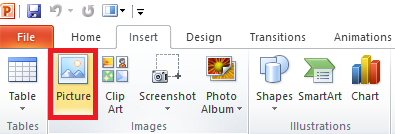 - Insert  Picture
- Chọn thư mục chứa hình ảnh trong hộp thoại Insert Picture
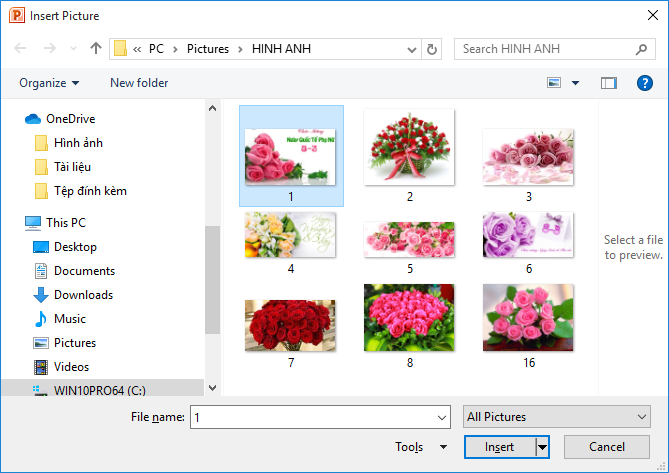 - Nháy chọn hình ảnh  nhấn Insert
Lưu ý: Có thể sử dụng lệnh Copy và Paste để chèn hình vào trang chiếu
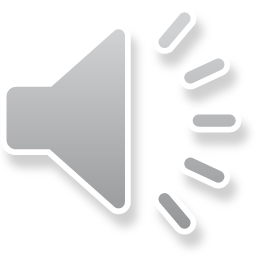 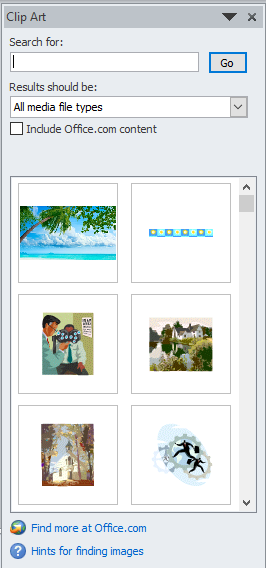 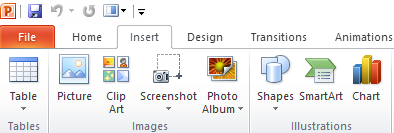 Insert  Clip Art: chèn các hình ảnh có sẵn trong thư viện của bộ offcie
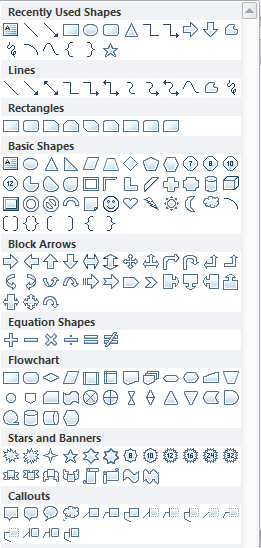 b- Chèn hình vẽ có sẵn
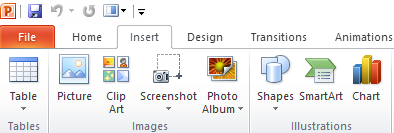 Insert  Shapes: chèn các hình vẽ với nhiều chủ đề khác nhau
c- Chèn biểu đồ
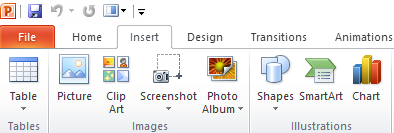 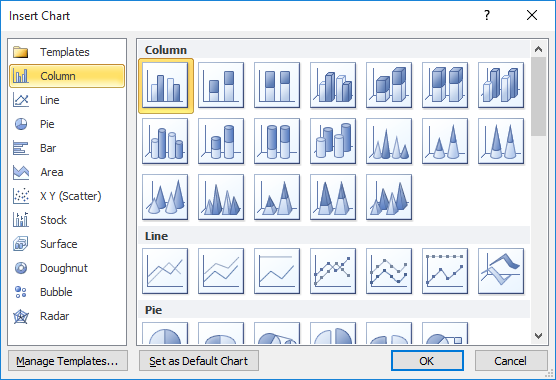 Insert  Chart: chèn các dạng biểu đồ khác nhau
d- Chèn âm thanh vào trang chiếu
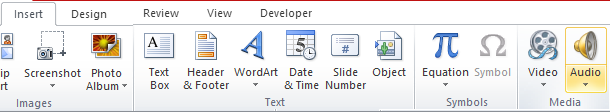 Insert  Audio: chèn âm thanh vào trang chiếu
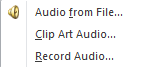 Chèn âm thanh từ bên ngoài
Chèn âm thanh có sẵn trong thư viện Clip art
Chèn âm thanh ghi âm trực tiếp
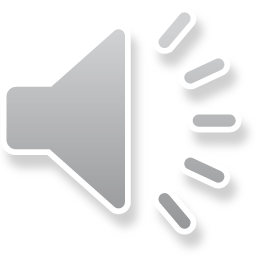 e- Chèn video vào trang chiếu
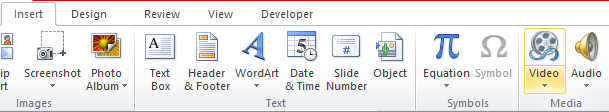 Insert  Video: chèn video vào trang chiếu
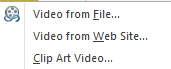 Chèn video có sẵn từ bên ngoài
Chèn video từ Website (Copy đường link dán vào)
Chèn video trong thư viện Clip Art
2- Thay đổi vị trí và kích thước hình ảnh
a- Thay đổi vị trí hình ảnh
- chọn hình ảnh cần thay đổi vị trí
- xuất hiện nút
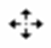 và kéo thả sang vị trí mới
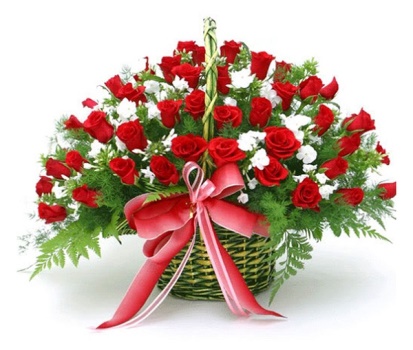 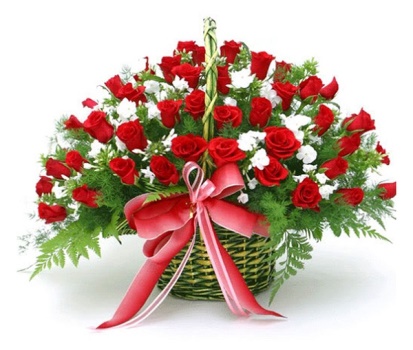 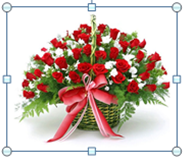 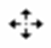 b- Thay đổi kích thước hình ảnh
- chọn hình ảnh cần thay đổi kích thước
- Đưa con trỏ chuột lên trên nút tròn nhỏ và kéo thả để tăng hoặc giảm kích thước của hình ảnh.
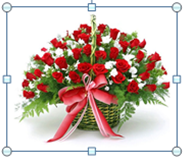 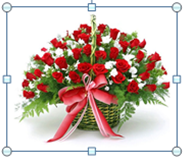 c- Thay đổi thứ tự lớp hình ảnh
* Đưa hình ảnh lên lớp trên
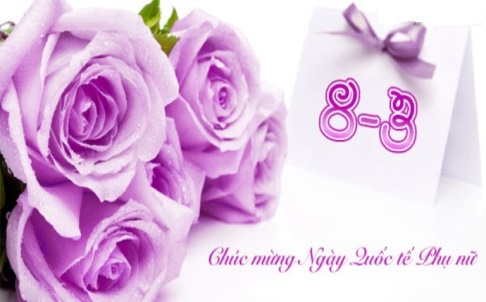 1
- chọn hình ảnh cần đưa lên lớp trên
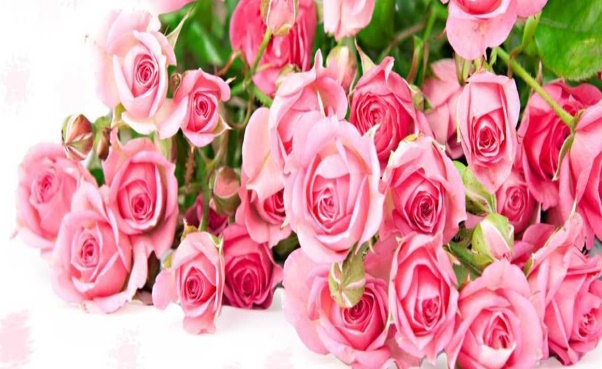 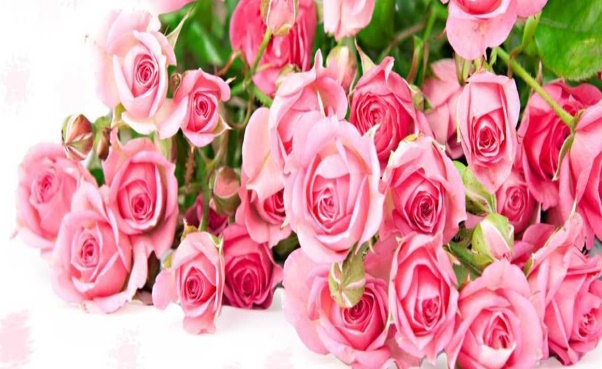 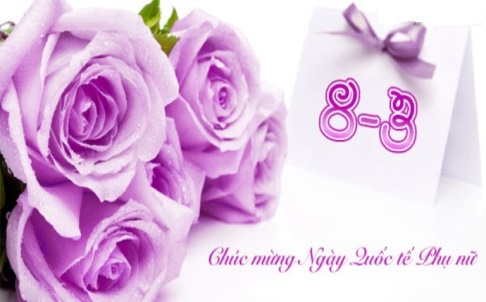 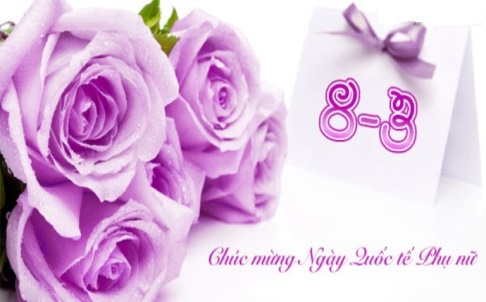 2
2
- Nháy nút chuột phải  Bring to front
1
1
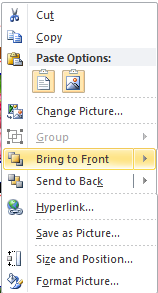 Bring to Front:  Chuyển hình ảnh lên lớp trên cùng (nếu có nhiều hơn 2 hình)
Bring to font
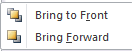 Chọn Bring Forward: chuyển lên trên một lớp
c- Thay đổi thứ tự lớp hình ảnh
* Đưa hình ảnh xuống lớp dưới
- chọn hình ảnh cần đưa xuống lớp dưới
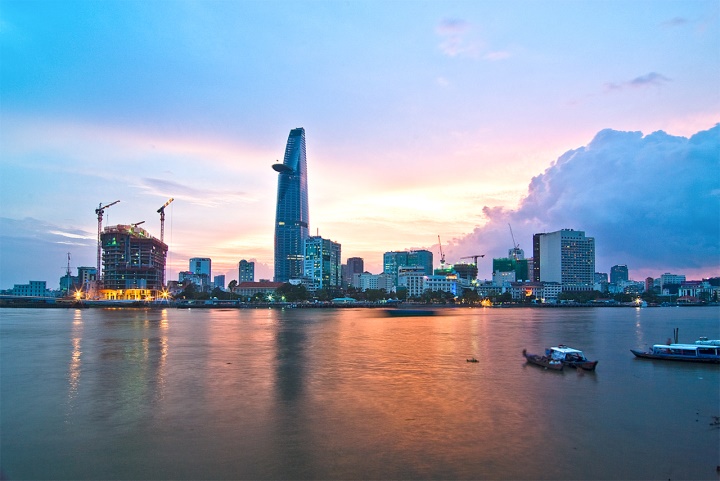 SÀI GÒN TRONG TÔI
- Nháy nút chuột phải  Send to Back
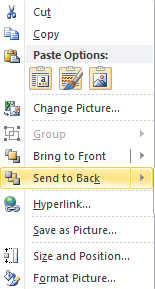 Send to Back
Send to Back:  đưa hình ảnh xuống lớp dưới cùng (nếu có nhiều hơn 2 hình)
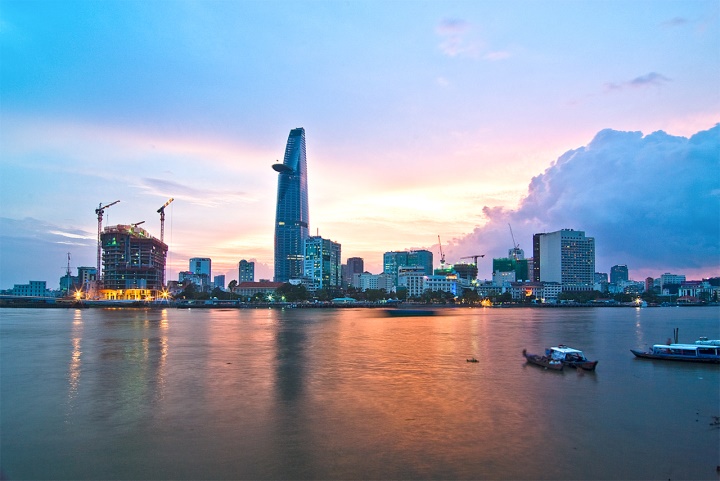 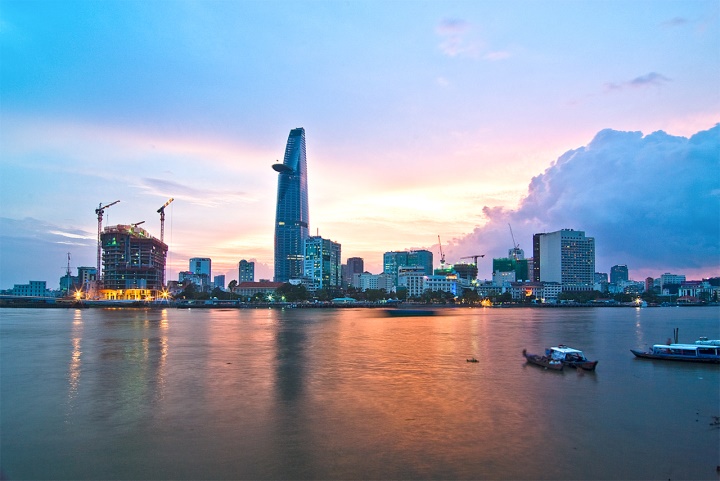 SÀI GÒN TRONG TÔI
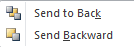 Send Backward: đưa xuống dưới một lớp
Lưu ý: Có thể sử dụng sử dụng dải lệnh Format, trong nhóm Arrange có lệnh Bring Forward và Send Backward
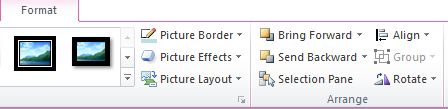 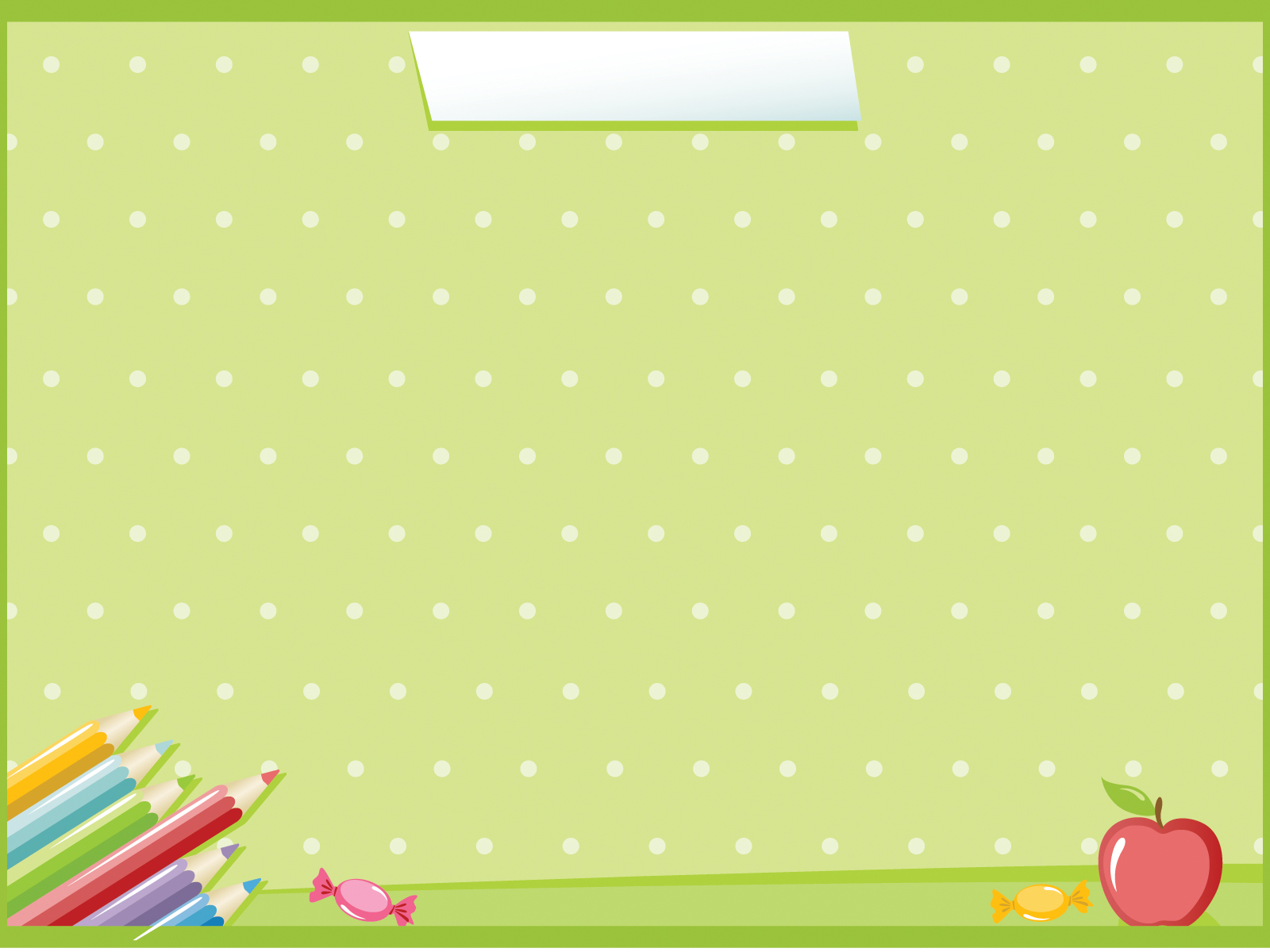 ÔN TẬP KIẾN THỨC
1
2
3
4
5
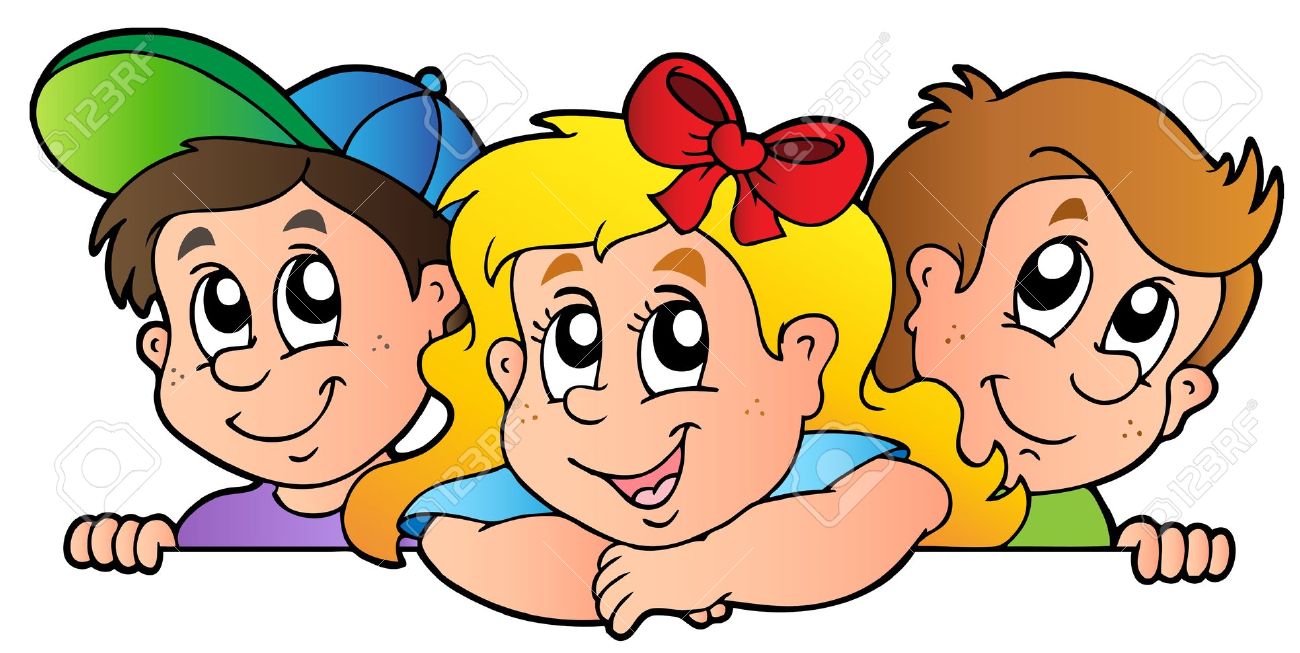 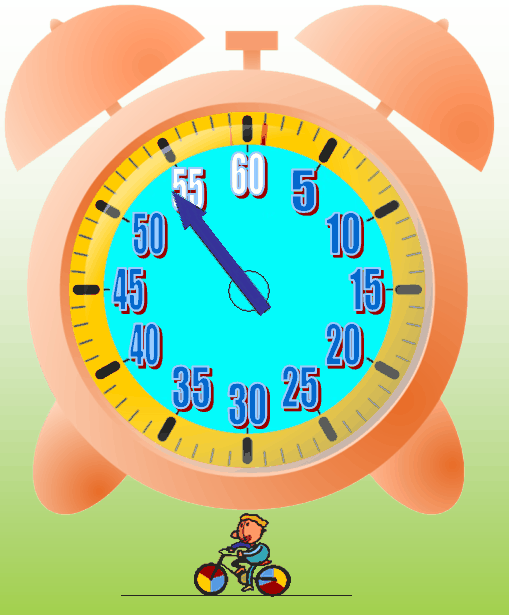 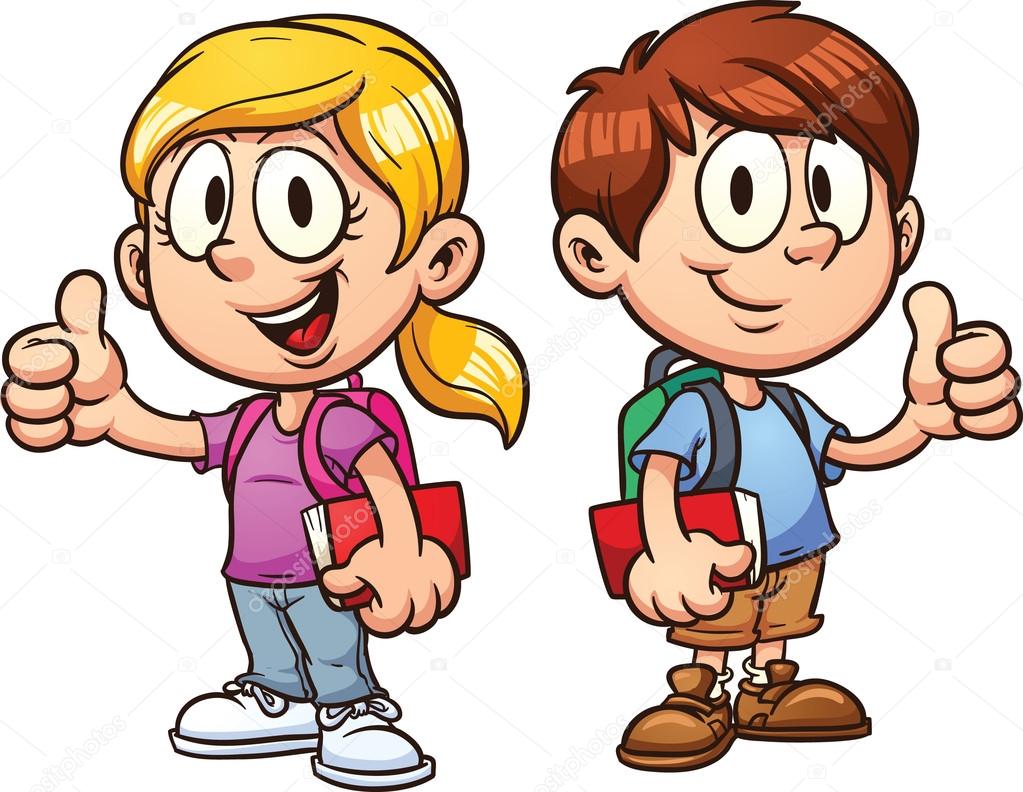 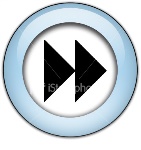 1
Chèn hình ảnh vào trang chiếu, ta chọn:
A
Insert  Audio
B
Insert  Chart
C
Insert  Video
D
Insert  Picture
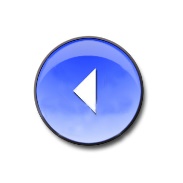 [Speaker Notes: Màn hình nền gồm những gì?
Học sinh nháy chọn đáp án đúng nhất (các biểu tượng và thanh công việc)]
2
Đưa hình ảnh lên lớp trên một lớp, ta chọn hình ảnh cần thực hiện, nháy nút chuột phải và chọn?
A
Bring to Font  Bring To Font
B
Send to Back  Send to Back
C
Send to Back  Send Backward
D
Bring to Font  Bring Forward
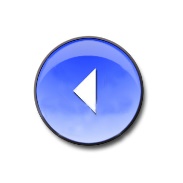 [Speaker Notes: Biểu tượng trên màn hình là biểu tượng gì?
Học sinh nháy chọn đáp án đúng nhất (My Computer)]
3
Chèn biểu đồ vào trang chiếu, ta vào:
A
Home  Chart
D
Insert  Chart
B
Format  Chart
C
Design  Chart
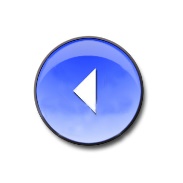 [Speaker Notes: Màn hình nền gồm những gì?
Học sinh nháy chọn đáp án đúng nhất (các biểu tượng và thanh công việc)]
4
Chúng ta gọi một cách ngắn gọn các nội dung trên các trang chiếu là:
A
Đối tượng
B
Văn bản
C
Hình ảnh
D
Âm thanh
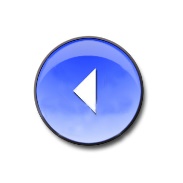 [Speaker Notes: Biểu tượng trên màn hình là biểu tượng gì?
Học sinh nháy chọn đáp án đúng nhất (My Computer)]
5
Để thực hiện đưa hình ảnh xuống dưới lớp nội dung một lớp, ta chọn hình ảnh, nháy chuột phải và chọn
A
Send to Back  Send to Back
B
Send to Back  Send Backward
C
Bring to Font  Bring to Font
D
Bring to Font  Bring Forward
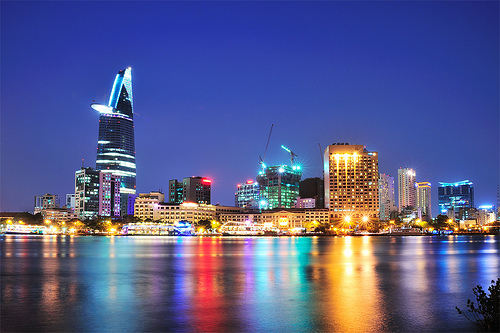 SÀI GÒN ĐẸP LẮM
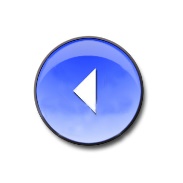 [Speaker Notes: Biểu tượng trên màn hình là biểu tượng gì?
Học sinh nháy chọn đáp án đúng nhất (My Computer)]
BÀI TẬP THỰC HÀNH
Bài tập 1: Em hãy mở trình duyệt web, mở trang tìm kiếm thông tin (Google Chrome hoặc CốcCốc) và thực hiện các thao tác sau:
a- Tìm 05 hình ảnh đẹp về Thành phố Hồ Chí Minh với từ khóa là: “Thành phố Hồ Chí Minh hôm nay” và lưu lại vào thư mục gốc ổ đĩa D
b- Đổi tên 05 hình ảnh với tên thứ tự là H1, H2, H3, H4, H5.
c- Tìm bài hát “Việt Nam ơi”, download và lưu lại trong đĩa D
Bài tập 2: Khởi động chương trình Microsoft PowerPoint và em hãy thực hiện theo các yêu cầu sau:
a- Chèn thêm 5 Slide vào bài trình chiếu (trang chiếu có tổng cộng 6 Slide)
b- Slide 1: Nhập vào nội dung gồm
TRƯỜNG : …
HỌ VÀ TÊN: ….
LỚP: ….
c- Slide 2: Nhập tiêu đề với nội dung: “SÀI GÒN TRONG TÔI”
	(màu nền học sinh tùy chọn trang trí cho phù hợp và đẹp)
d- Slide 3: Chèn hình H1 đã lưu trong ổ đĩa D vào, thay đổi vị trí và kích thước hình ảnh cho phù hợp
Bài tập 2: Khởi động chương trình Microsoft PowerPoint và em hãy thực hiện theo các yêu cầu sau:
……..
e- Slide 4: Chèn hình H2 và H3 trong đĩa D vào, sắp xếp hai hình và chỉnh kích thước phù hợp
f- Slide 5: Chèn hình H4 và H5 trong đĩa D vào, sắp xếp hai hình và chỉnh kích thước phù hợp. Chèn đoạn âm thanh bài hát “Việt Nam ơi” đã lưu trong đĩa D” và phát tự động khi trình chiếu.
g- Slide 6: Nhập nội dung WordArt “Xin cảm ơn các bạn đã chú ý theo dõi”
h- Lưu bài với tên MÃ SỐ-TÊN HỌC SINH.pptx trong đĩa D
			(Ví dụ: A1-01-NguyenVanA.pptx)
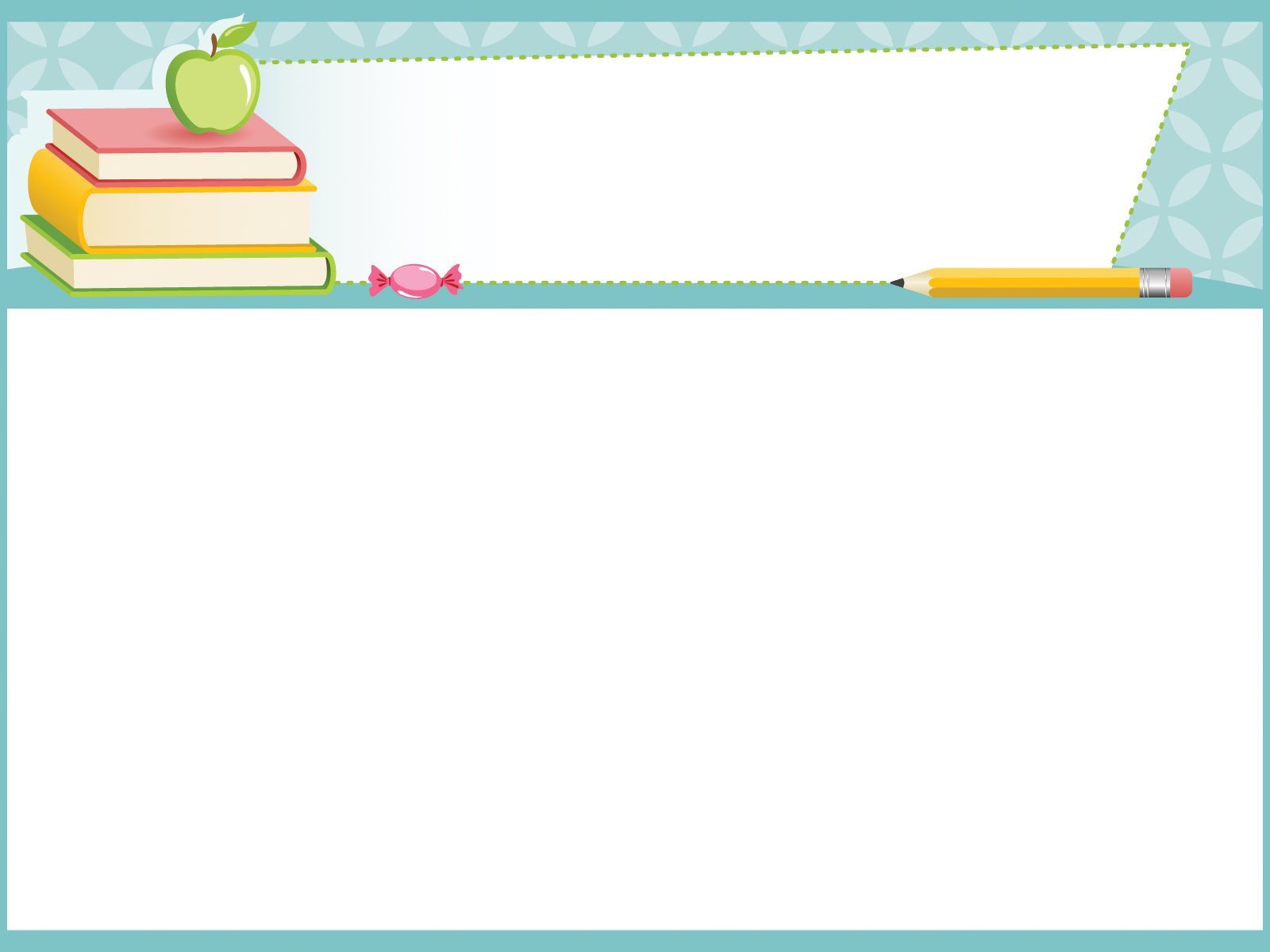 HƯỚNG DẪN VỀ NHÀ
- Xem lại các thao tác về chèn các đối tượng trên trang chiếu (hình ảnh, hình vẽ, biểu đồ, âm thanh, video)
- Tìm hiểu cách thay đổi thứ tự lớp hình ảnh
- Làm bài tập thực hành theo nội dung đã hướng dẫn